Корпоративні інформаційні системи
Лекція 4
Питання:
1. Класифікація інформаційних систем
2. Структура інформаційної системи
3. Корпоративні інформаційні системи: поняття, характерні ознаки
1. Класифікація інформаційних систем
Функціональна ознака визначає призначення системи, а також її основні цілі, завдання і функції:
виробничі системи;
системи маркетингу;
фінансові й облікові системи;
системи персоналу (людських ресурсів);
інші типи, які виконують допоміжні функції залежно від специфіки діяльності організації (наприклад ІС керівництва).
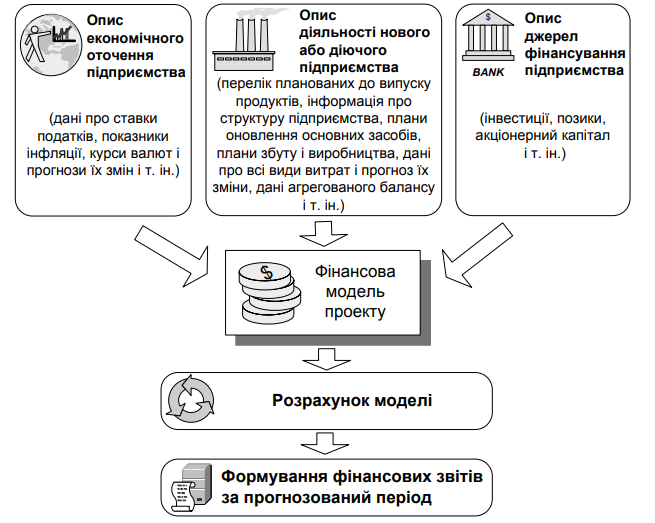 2. Структура інформаційної системи
Структура АІС – це спосіб внутрішньої організації інформаційної
системи при розділенні її на частини, виявлення зв'язків між цими
частинами. Структуру АІС утворюють безліч елементів і відносин між
ними.
Найбільш загальним розділенням АІС є виділення в ній функціональної та забезпечуючої частин. Кожна частина складається з підсистем – частин АІС, що виділені за зазначеною функціональною або
структурною ознакою, яка відповідає конкретним цілям та завданням.
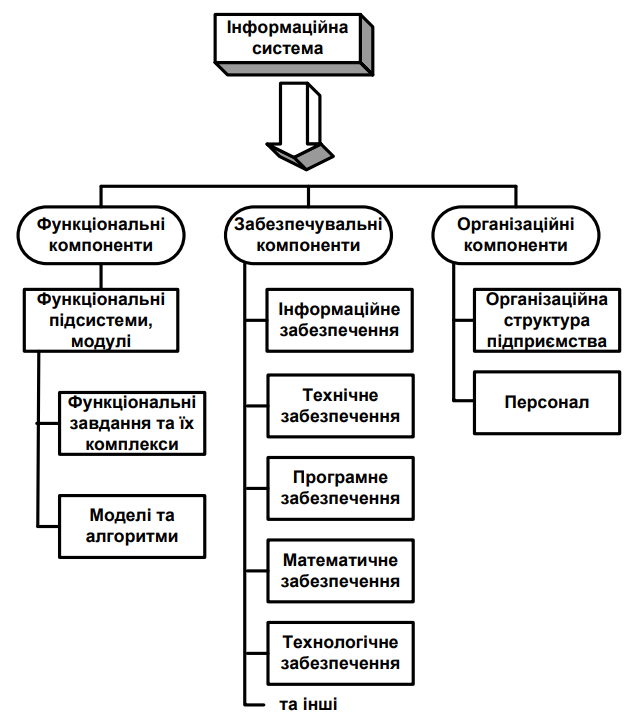 3. Корпоративні інформаційні системи: поняття, характерніознаки
Корпоративні інформаційні системи (КІС) – це відкриті інтегровані системи управління територіально розподіленою організацією засновані на автоматизації бізнес-процесів компанії всіх рівнів, зокрема, і бізнес-процесів ухвалення управлінських рішень. 
Корпорація – об'єднання підприємств, що працюють під централізованим управлінням і вирішують загальні завдання.
Орієнтовний склад компонентів КІС:
ядро системи, що містить повний набір функціональних модулів
для автоматизації функцій управління; у ролі ядра може виступати
система управління ресурсами підприємства ERP;
логістична система (наприклад, SCM-система);
система управління продажами та взаємовідносинами з клієнтами (CRM);
система управління даними про вироби на виробничих підприємствах (PDM);
система автоматизації документообігу в корпорації та системи управління потоками робіт (WorkFlow);
системи моделювання бізнес-процесів;
системи аналітичної обробки інформації (експертні системи, системи підтримки прийняття рішень та ін.) на базі сховищ даних (data warehouse), технологій OLAP, data mining тощо;
управлінські ІС для представлення даних керівництву (MIS);
програмно-технічні засоби системи безпеки;
сервісні комунікаційні додатки (електронна пошта, програмне
забезпечення для забезпечення віддаленого доступу та ін.);
компоненти Internet/Intranet для доступу до баз даних і інформаційних ресурсів, сервісних послуг;
корпоративні портали та системи електронної комерції (ecommerce);
офісні програми – текстовий редактор, електронні таблиці, СУБД
настільного класу та ін.